Protecting forests: the role of the EU and the case for mandatory due diligence
Tackling the global deforestation crisis 
5th November 2019
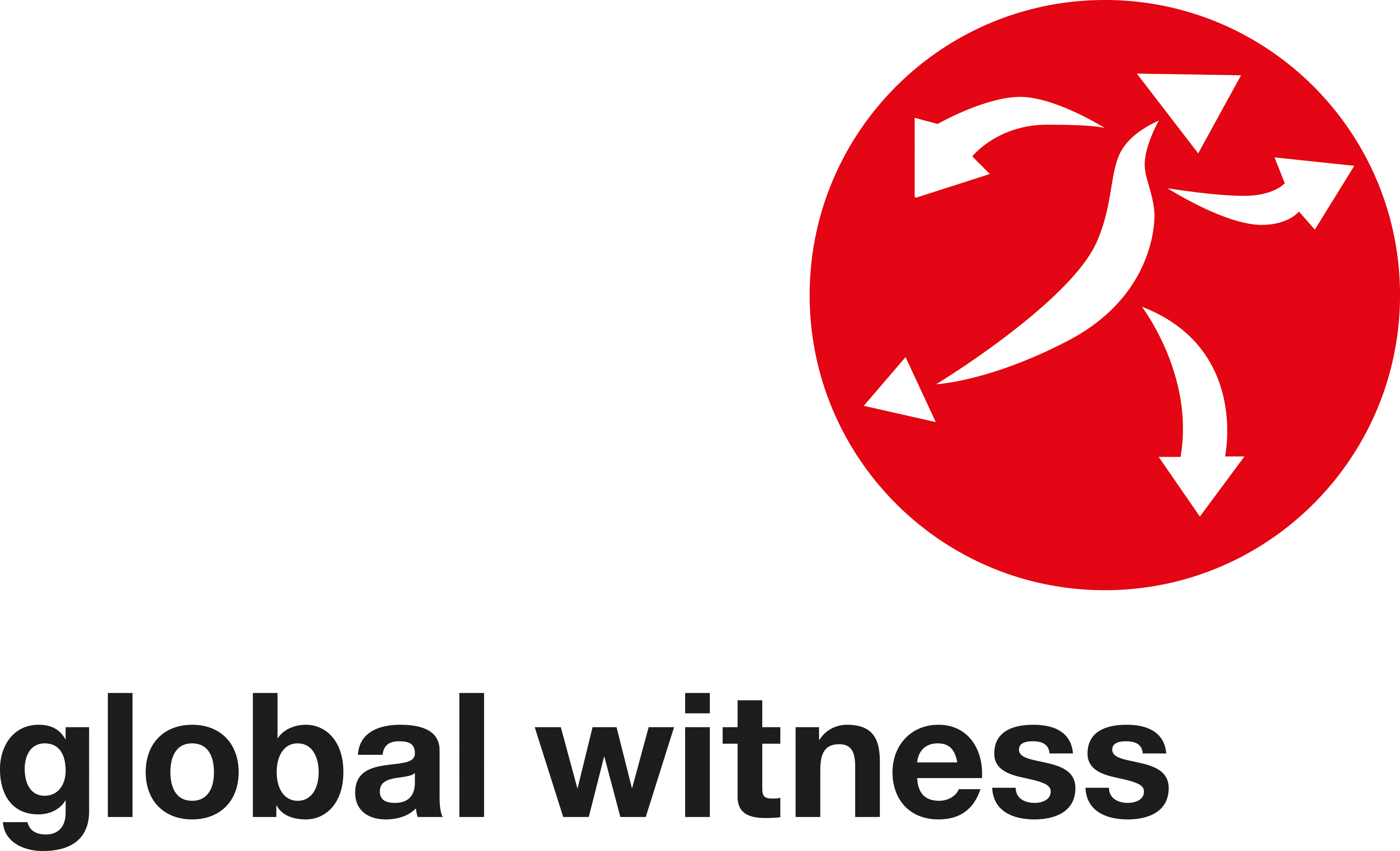 1
Communication (2019) on Stepping up EU Action to Protect and Restore the World's Forests: what next?
EU failed to meet its own objectives to reduce gross tropical deforestation by 50% by 2020
All indicators point to the emergency of protecting natural forests – for the climate, biodiversity and forest dependent communities.
NGOs welcome the Communication 
Member States supporting action
EP has previously taken strong proactive position
Public opinion backing action
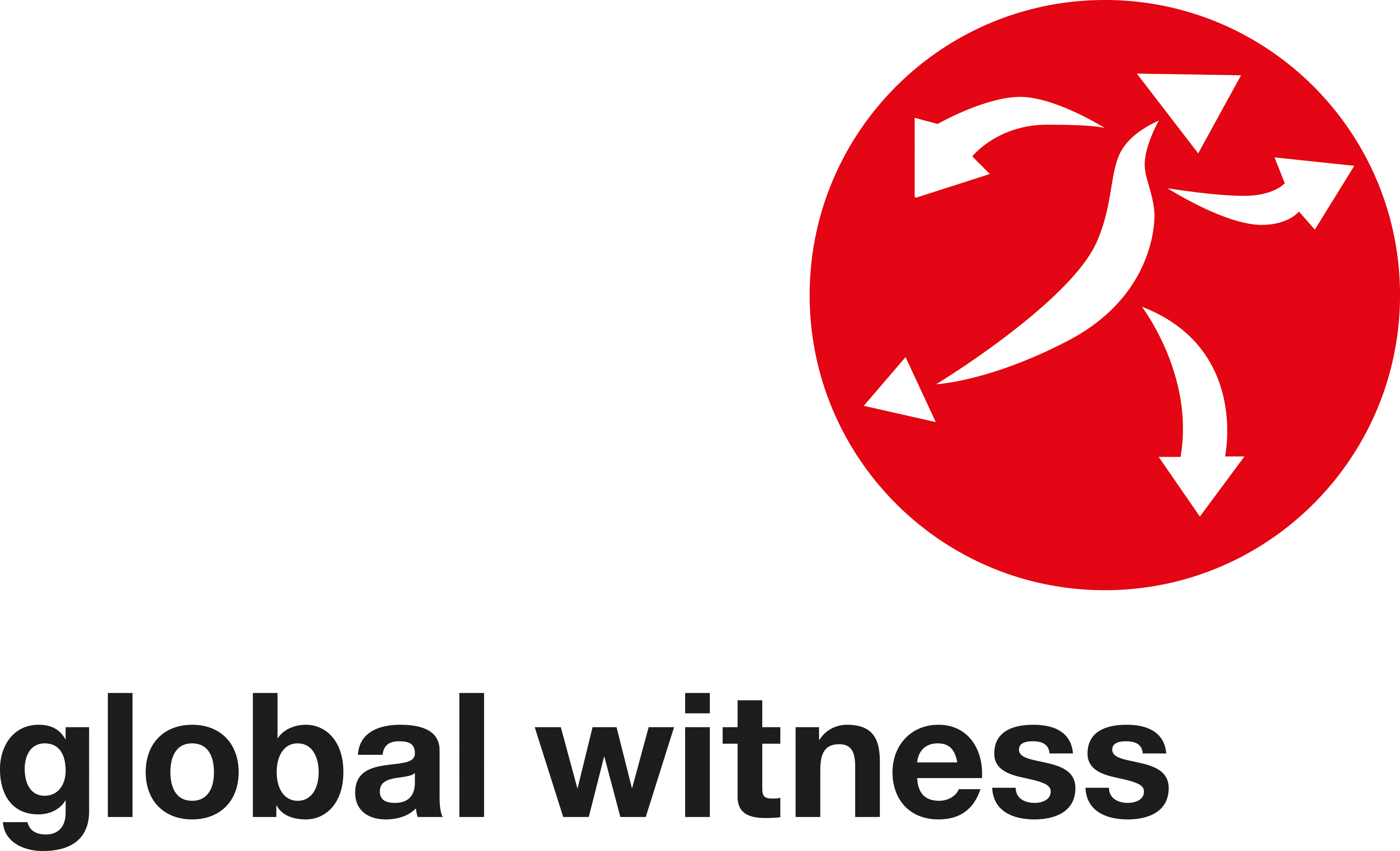 2
Why do we need new regulatory measures?
Tree cover loss is rising 
2020 Consumer Goods Forum targets won’t be met
Guidelines and voluntary approaches are failing
Interest of companies themselves – currently facing significant material risks: reputational, financial and legal
To level the playing field
To address consumer concerns
Help investors to fulfil their own commitments and obligations
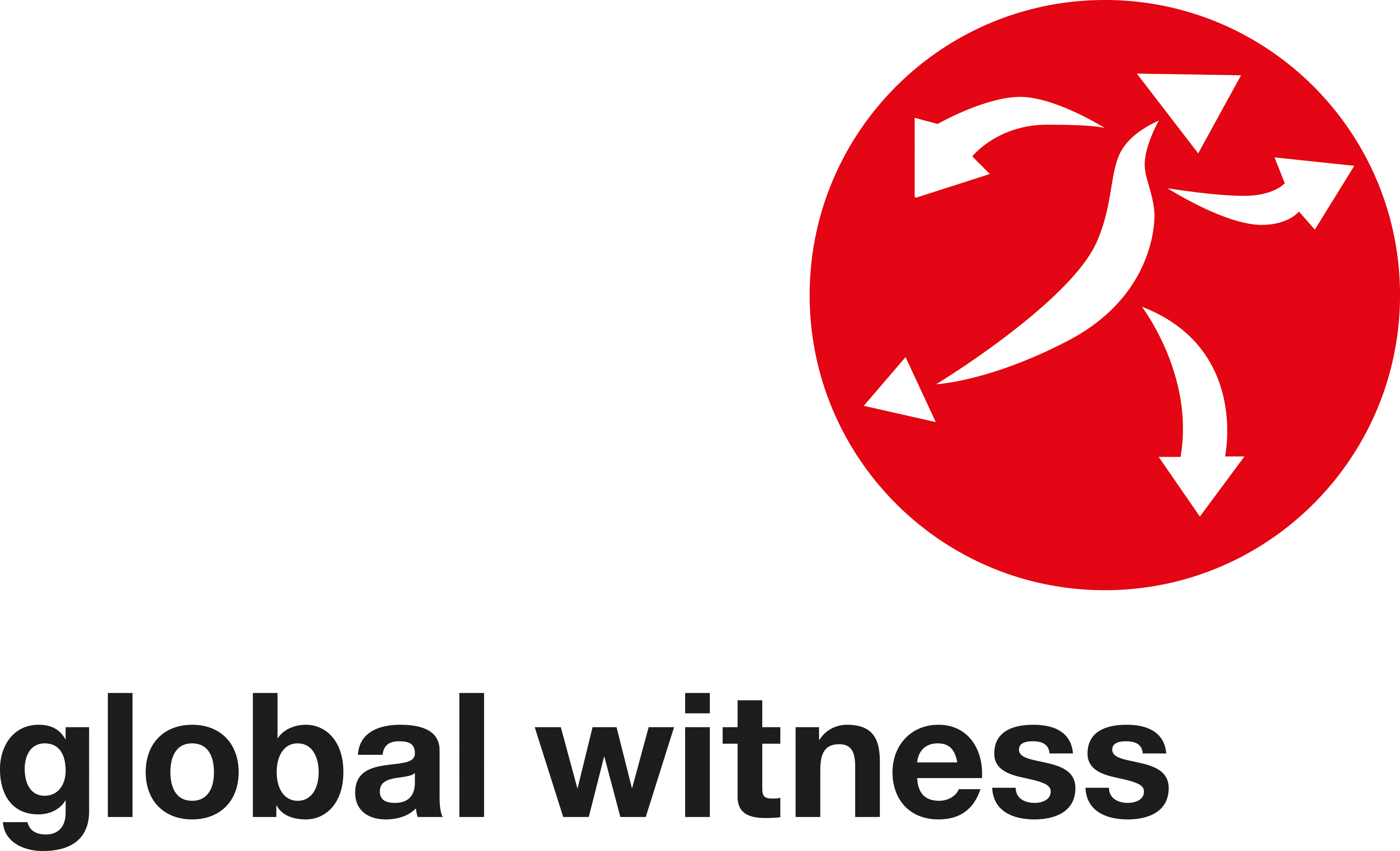 3
Why mandatory due diligence?
Globally accepted good business practice
Experience in other sectors
Meaning of due diligence:
‘proactive and reactive process through which companies put in place systems and processes to make sure they are able to identify, manage and report on risks in their supply chain’
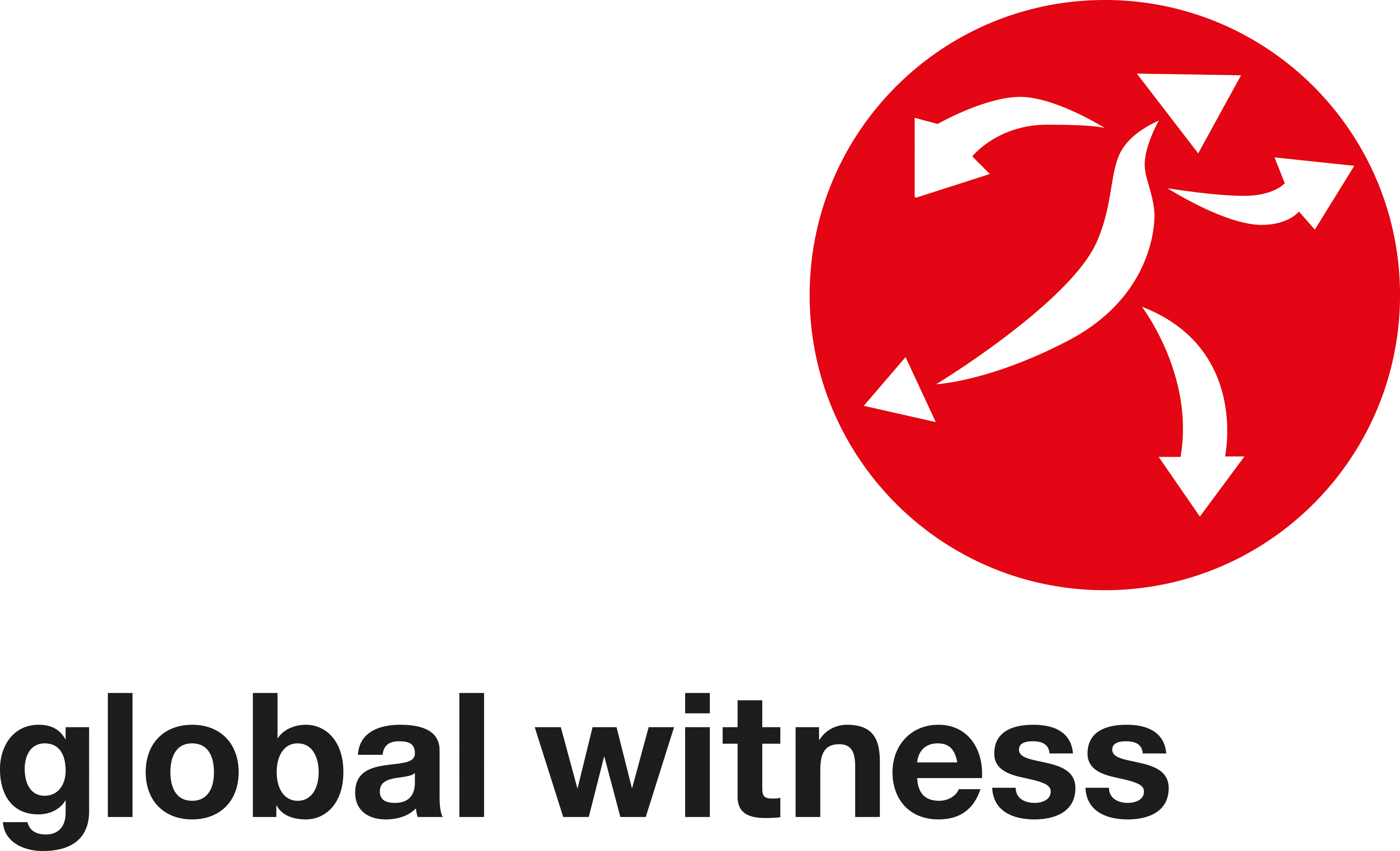 4
Key steps of a due diligence process
Identify and assess risks and impacts: pinpoint potential or actual adverse impacts on people and the environment that could result from a company’s operations and its business relationships, within its supply and investment chain
Take actions on risks and impacts identified – by preventing, mitigating and potentially ceasing
Monitoring and tracking responses
Stakeholder participation
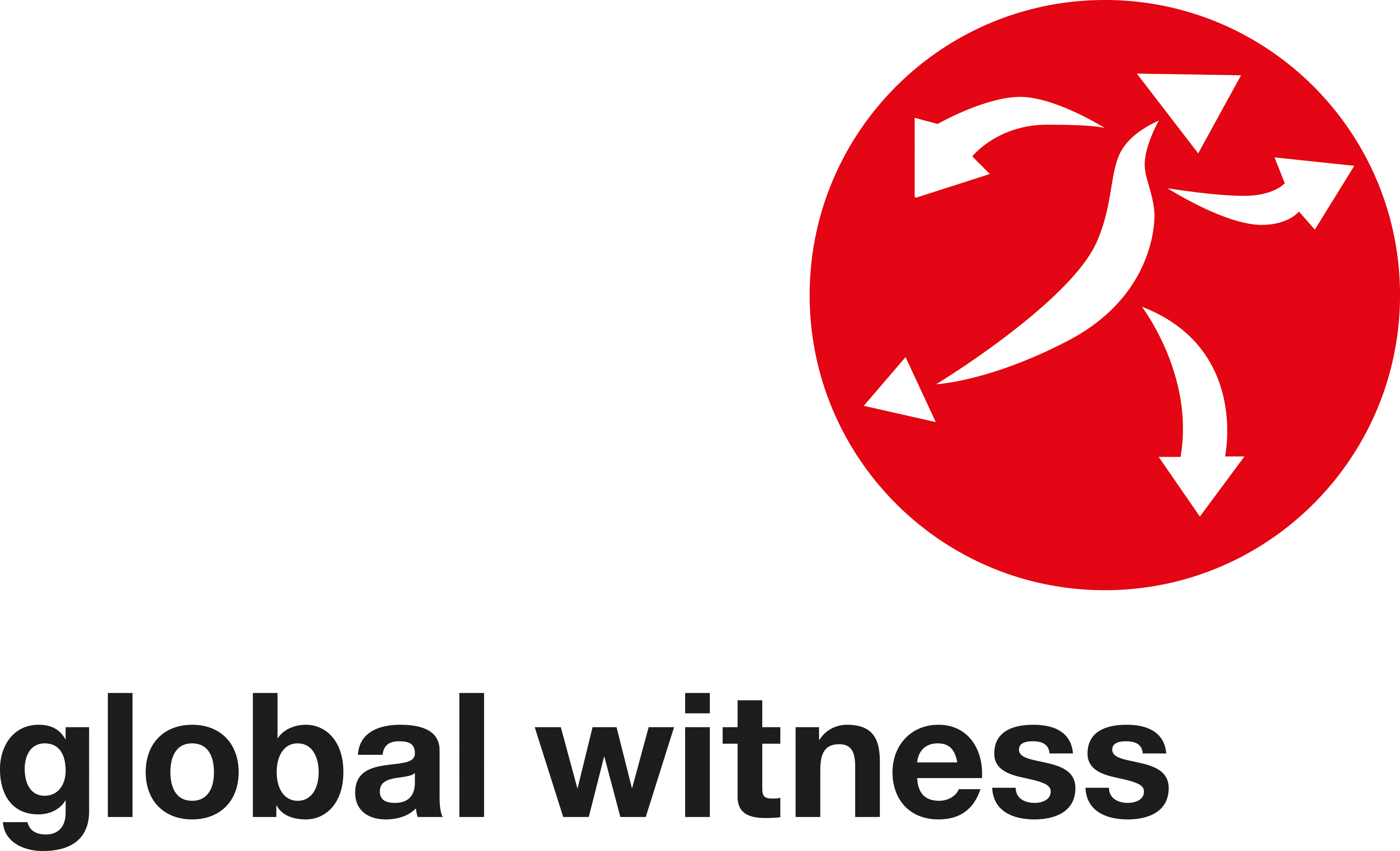 5
Key questions for forthcoming legislation
Defining risks: the need for clear standards: human rights and environmental standards
Product scope: wide range of products
Scope of companies and the meaning of supply chain
Transparency and reporting: essential for implementation 
Enforcement: penalty regime, enforcement authority, role of third parties like NGOs
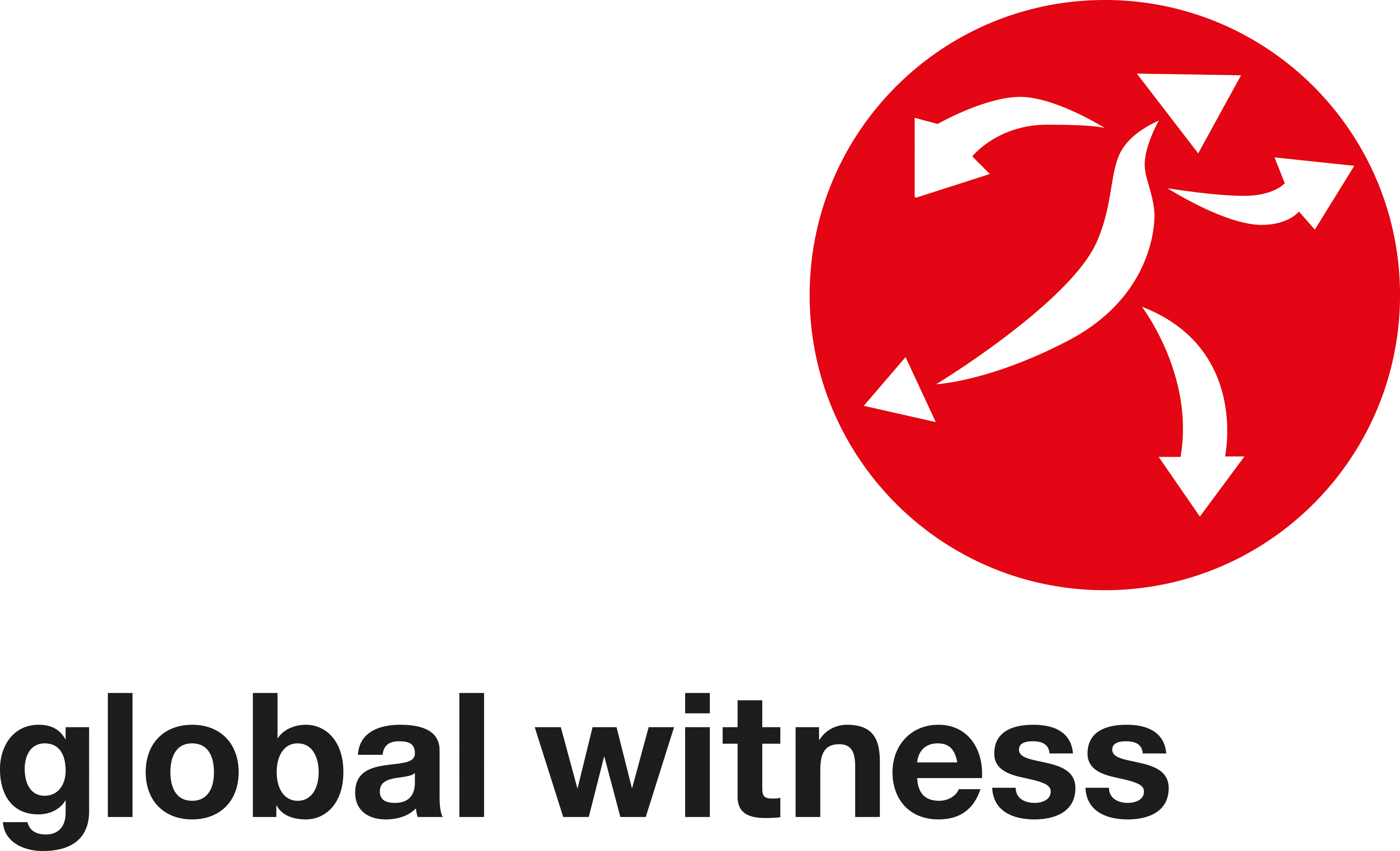 6
Thank you
Clotilde Henriot
Senior Law and Policy Advisor 
ClientEarth
t  +44 (0)20 30 30 5973Chenriot@clientearth.org

Jo Blackman
Head of Forests Policy and Advocacy
Global Witness
t: +44 (0)78 1130 3959
jblackman@globalwitness.org
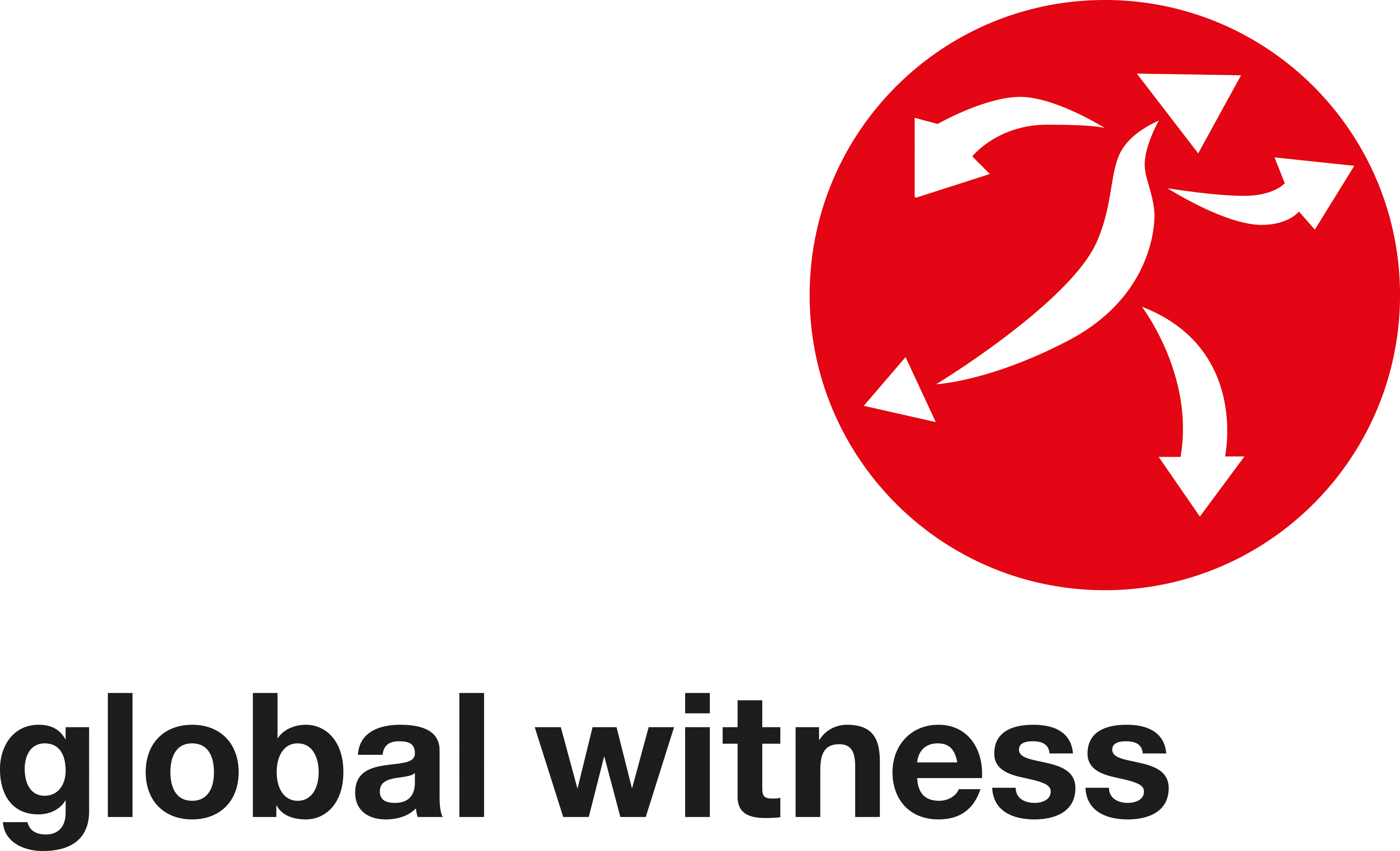 7